Online Claims Entry UB-04
Conduent 
Government Healthcare Solutions
Purpose
The purpose of this workshop is to provide an overview of the UB-04 direct data entry claims submission process. Having an understanding of UB-04 direct data entry submission via the New Mexico Medicaid Web Portal will improve billing practices by reducing claim denials and ensuring all rendered services are billed properly.
11/09/2017
Objectives
Review the following processes regarding UB-04 claim submissions:
Claim Form Instructions
Timely Filing
    New Hospital Outpatient Payment Method
    Add/Manage Templates
Medicaid Primary Claims
Medicaid (TPL) Third Party Liability and PPO/HMO Claims
Medicare Replacement Plans
Medicare Primary Claims
11/09/2017
[Speaker Notes: To effectively transition paper billers to electronic submission.]
Getting Access to Bill on the Web Portal
If you are currently not registered on to the New Mexico Medicaid Web Portal you can create an account using either your active New Mexico Medicaid Provider ID or your NPI using the following link: https://nmmedicaid.portal.conduent.com/webportal/webRegistration/webRegStart 
If your New Mexico Provider ID or NPI is currently registered on the New Mexico Medicaid Web Portal but you do not have access to log in to the Web Portal please contact your Master Administrator.
If you do not know if your Provider ID or NPI is registered on the New Mexico Medicaid Web Portal or if you do not know who your Master Administrator is, you can contact the Consolidated Customer Service Center (CCSC) Helpdesk for further assistance at 1-800-299-7304 or by email at HIPAA.desknm@state.nm.us
.
10/9/2017
Family Planning Workshop
Claim Form Instructions
Conduent 
Government Healthcare Solutions
Where Do I Get a Copy of Claim Form Instructions?
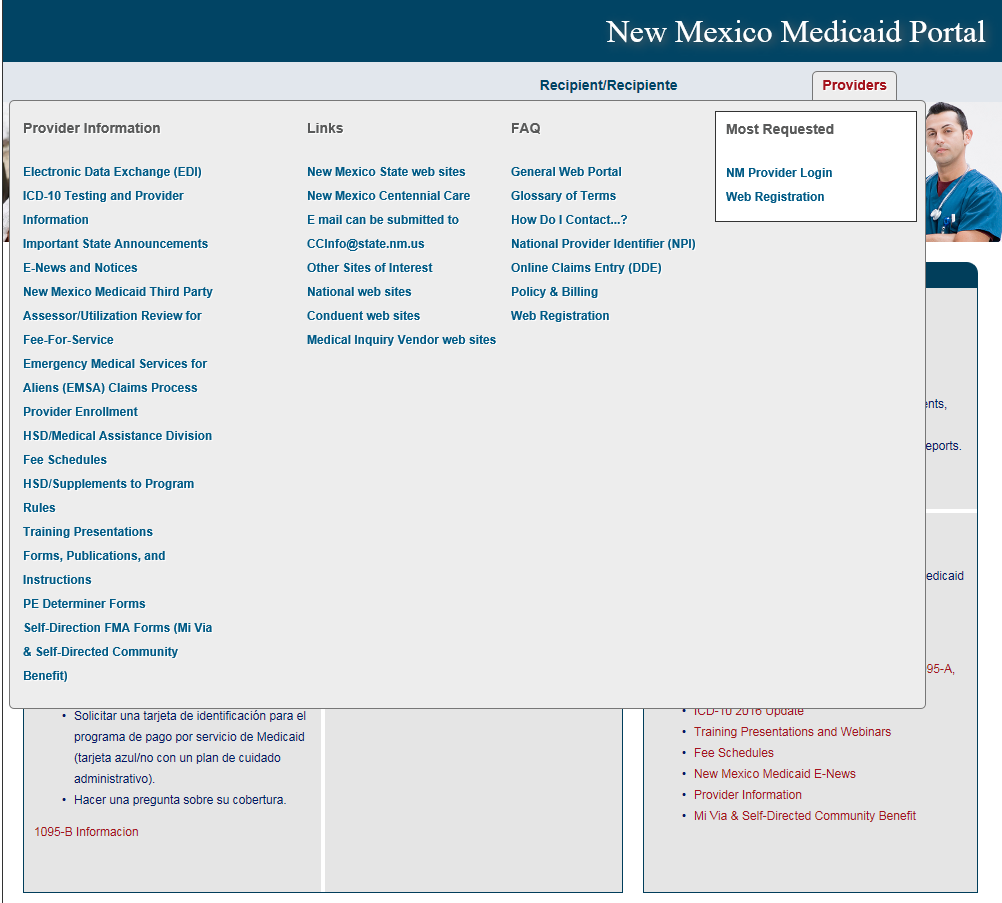 On the WEB PORTAL: Click Providers then Forms, Publications, and Instructions under Provider Information
Continued on next screen…
11/09/2017
Where Do I Get a Copy of Claim Form Instructions?
Scroll down
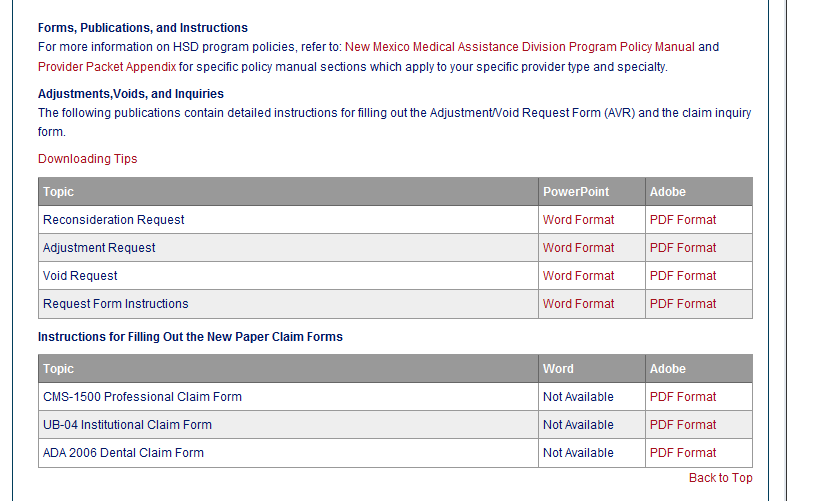 Open file
11/09/2017
What is a Transaction Control Number (TCN)?
91704900085000001
The twelfth  digit in an adjustment/ void TCN will either be:

1=  Debit
2= Credit
The first digit indicates what the claim “media” is:
2 = electronic crossover
3 = other electronic claim
4 = system generated            claim or adjustment
8 = paper claim
9 = Web portal claim entry
Batch number
The last two digits of the year the claim was received
The numeric day of the year.
The claim number within the batch.
This is the Julian Date - this represents the date the claim was received by Conduent: this claim was received the 49th day of 2017, or February 18, 2017
11/09/2017
[Speaker Notes: Global slide]
Timely Filing
Conduent 
Government Healthcare Solutions
Timely Filing
The information for Timely Filing is found on page 4 under the 8.302.2.11 portion section A. (3):

http://www.hsd.state.nm.us/uploads/files/Providers/New%20Mexico%20Administrative%20Code%20Program%20Rules%20and%20Billing/NMAC%20Program%20Rules/Chapter%20302/8_302_2(3).pdf

The rule can also be accessed via: http://www.hsd.state.nm.us/providers/rules-nm-administrative-code-.aspx
3/22/2018
Timely Filing
Re-billing Claims can be done via the NM Web Portal only with claims that were originally submitted via the Portal.
To re-bill a denied claim, click Claim Re-bill under “Claims Entry” when you are logged in to your account.
Re-billing allows you to submit a corrected claim for a denied claim as long as the re-billed claim is submitted within 90 days from the denial of the original claim, not to exceed 210 calendar days from the date of service. When re-billing, you will need to use the TCN from your original claim as your proof of timely filing.
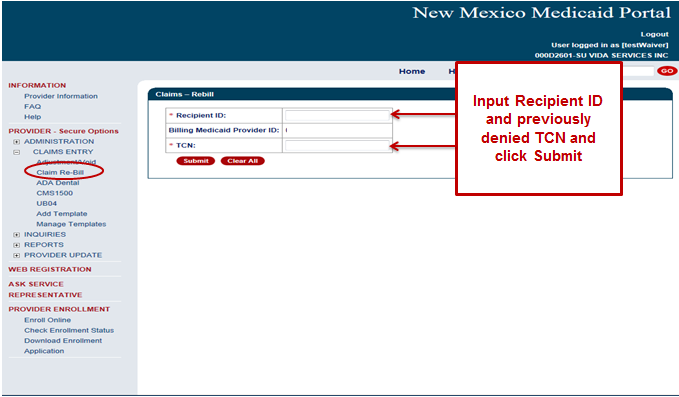 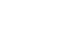 3/22/2018
[Speaker Notes: If you have claims that were submitted within the 90 day limit from the primary insurance’s payment date but denied for timely filing due to the 210 day final filing limit policy AND you have proof the claims were submitted to the primary insurance within 90 days of the date of service AND either a delay in processing the claim or appeals and reconsideration requests caused the claim to exceed the 210 day final filing limit the claims can be resubmitted with a reconsideration request.]
Timely Filing
Indicate the TCN in the “Timely Filing Justification – Prior TCN Number” field.
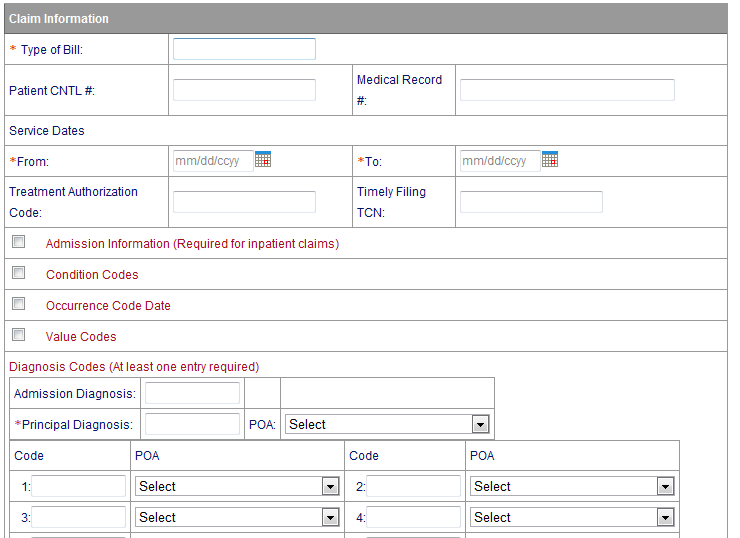 1
1
8,100 00
0001
082807
123456789
MEDICAID
CONNIE CLIENT
11/09/2017
New Hospital Outpatient Payment Method
Conduent 
Government Healthcare Solutions
Hospital Outpatient Payment Method for New Mexico Medicaid
All General Acute Hospitals and Rehabilitation Hospitals must include a procedure code on every line item to receive payment.
It is recommended that you bill all outpatient services for the same date of service on the same claim form all inclusive.
11/09/2017
New Hospital Outpatient Payment Method for New Mexico Medicaid
The following resources are available on the HSD/MAD website located at:
New Mexico Medicaid Fee Schedules
Hospital Outpatient Payment Method FAQ
Hospital Outpatient Payment Method Revenue Codes
Hospital Outpatient Payment Method Procedure Codes
Notice of Hospital Outpatient Prospective Payment System Rates
Explanation of Simulation Spreadsheet for Outpatient services
11/09/2017
Add/Manage Templates
Conduent 
Government Healthcare Solutions
UB-04 Add Claim Template
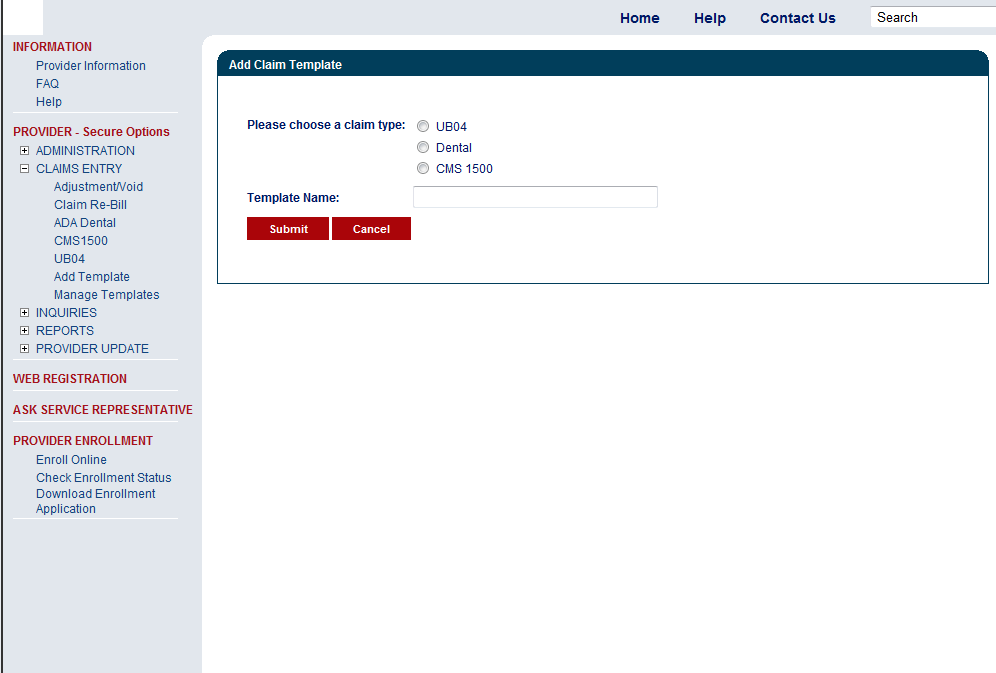 Please note creating templates are limited to 25 per user.
The best time to directly enter your claim is Sunday through Friday between the hours of 6 a.m. - 6 p.m. (MST). Claims entered by Friday 6 pm could be adjudicated and reflect as early as Monday on your Remittance Advice.
11/09/2017
UB-04 Add Claim Template
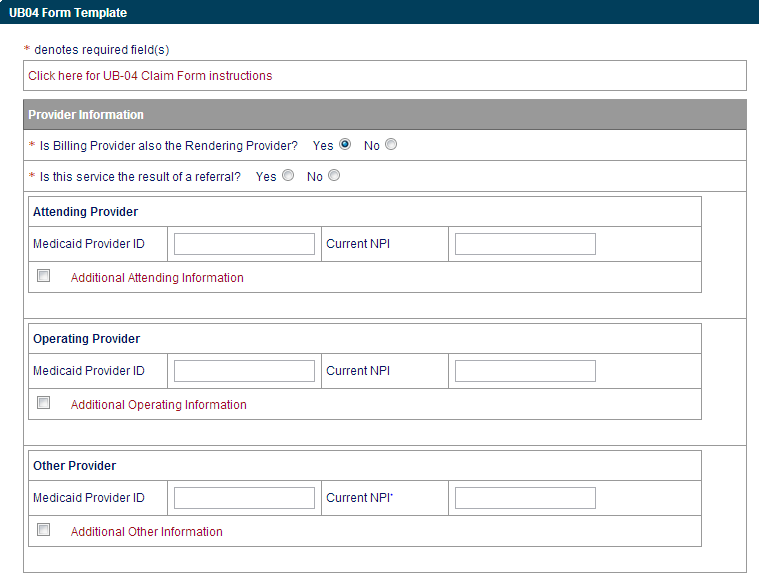 Fill out any information you would like included in your template
11/09/2017
UB-04 Add Claim Template
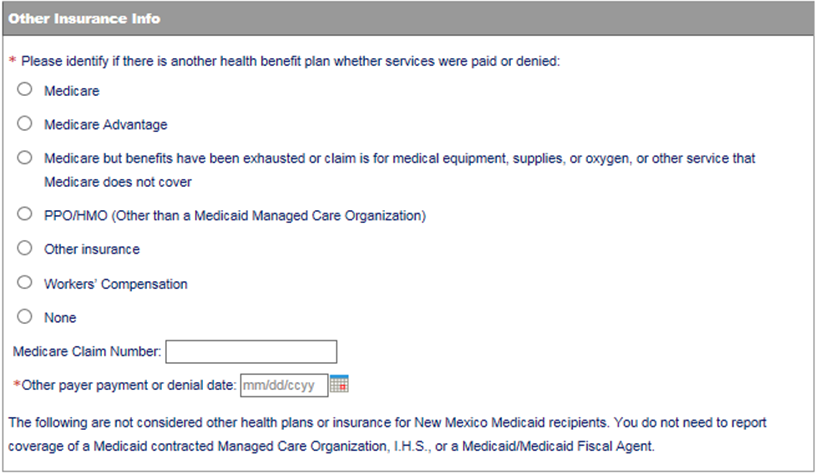 Fill out any information you would like included in your template
11/09/2017
UB-04 Add Claim Template
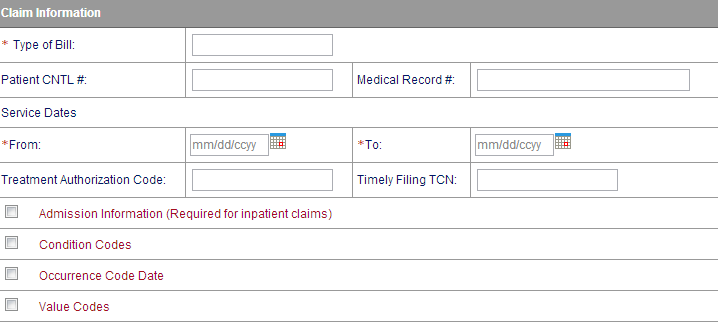 Fill out any information you would like included in your template
11/09/2017
UB-04 Add Claim Template
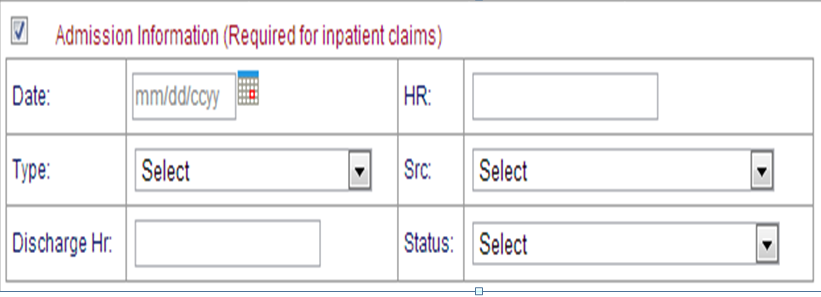 Fill out any information you would like included in your template.

Sections can be expanded by checking all sections with Red Text. View next slide for additional fields.
11/09/2017
UB-04 Add Claim Template
Fill out any information you would like included in your template.
Sections can be expanded by checking all sections with Red Text.
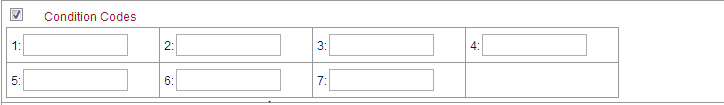 11/09/2017
UB-04 Add Claim Template
Fill out any information you would like included in your template.
Sections can be expanded by checking all sections with Red Text.
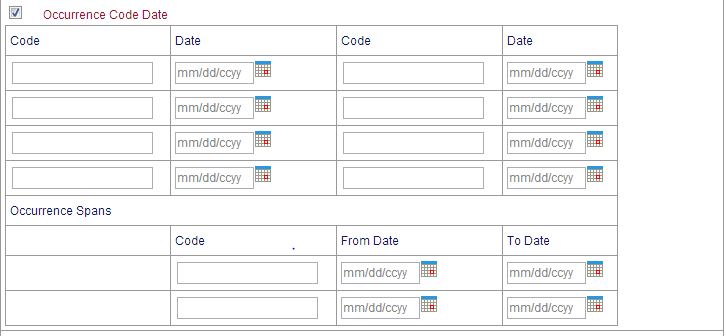 11/09/2017
UB-04 Add Claim Template
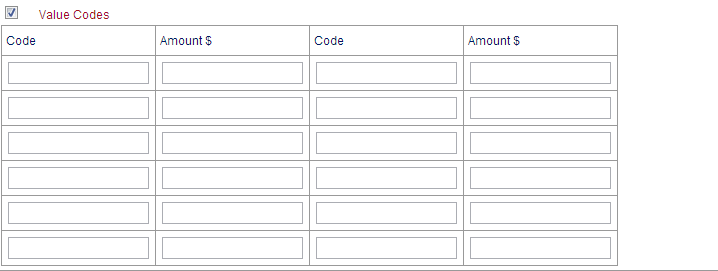 Fill out any information you would like included in your template.
Sections can be expanded by checking all sections with Red Text.
11/09/2017
UB-04 Add Claim Template
Decimal point is not required for diagnosis. Using a decimal point will result in the error message below. 
“Diagnosis Code must be at least three alphanumeric characters and cannot include decimals.”
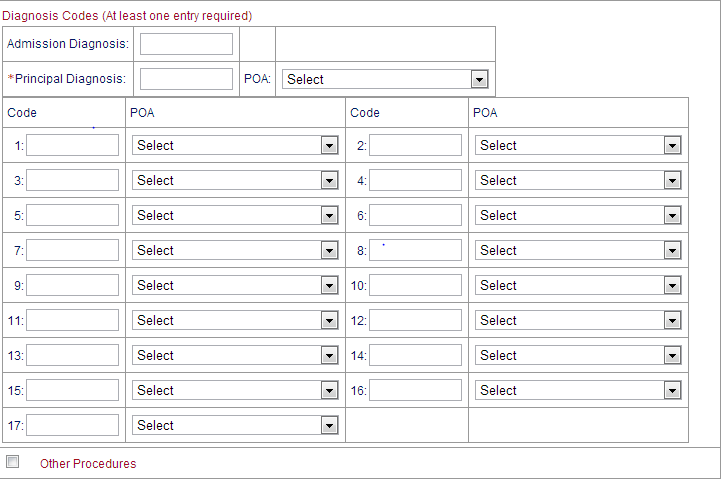 Fill out any information you would like included in your template.
Sections can be expanded by checking all sections with Red Text.
11/09/2017
[Speaker Notes: System will automatically input decimal point.]
UB-04 Manage Claim Template
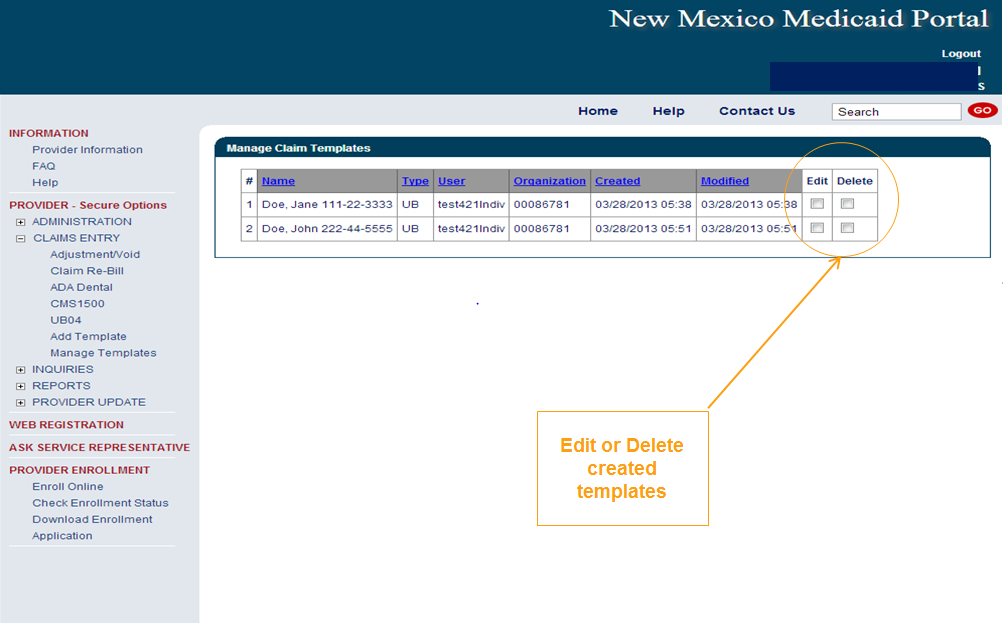 11/09/2017
Medicaid Primary Web Portal Claim Submission
Conduent 
Government Healthcare Solutions
Online Claims Entry
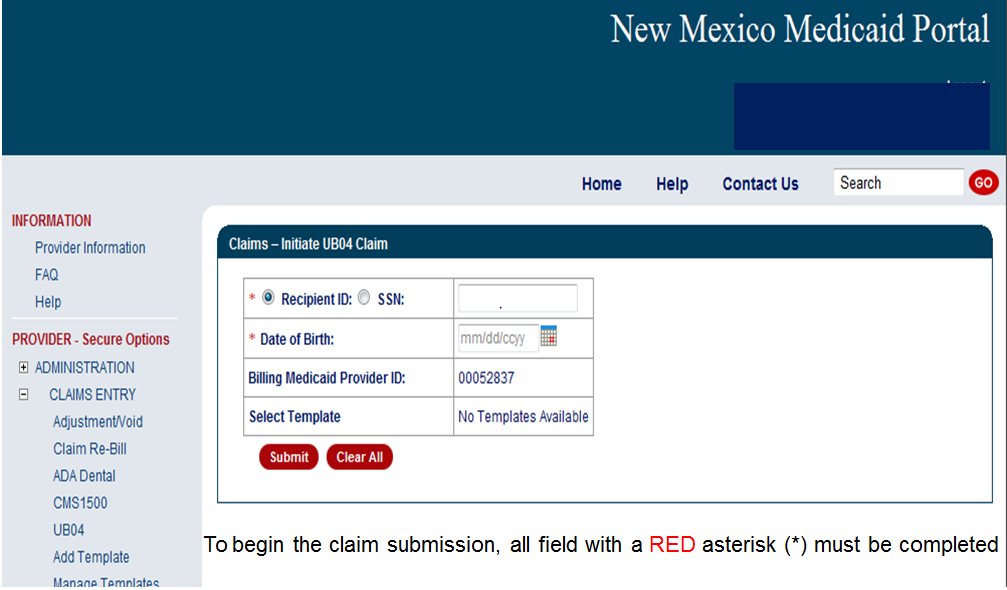 11/09/2017
Online Claims Entry Primary Claim Continued
Click on the Red Text for the UB-04 Claim form instructions
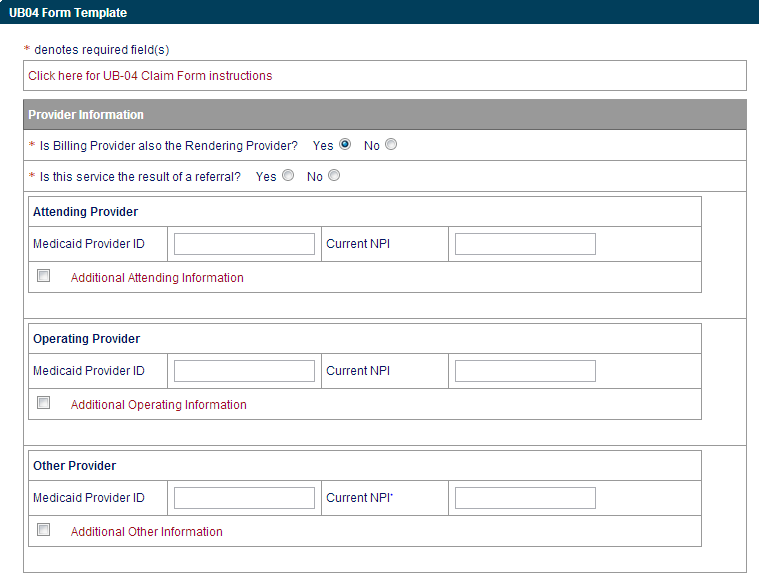 11/09/2017
[Speaker Notes: **Screenshot needed of Claim Form Instructions Box**]
Additional Information Option
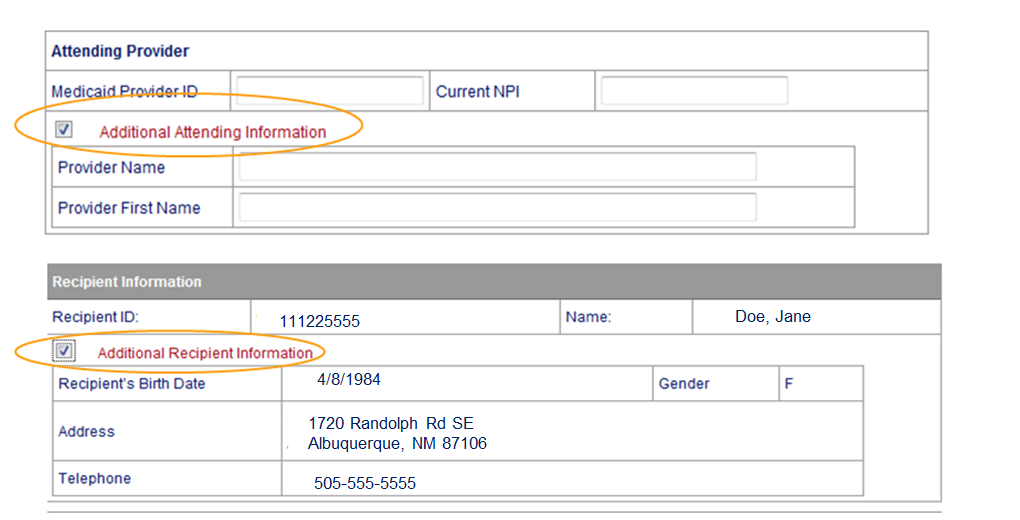 Sections can be expanded by selecting all sections with Red Text
11/09/2017
Online Claims Entry Primary Claim Continued
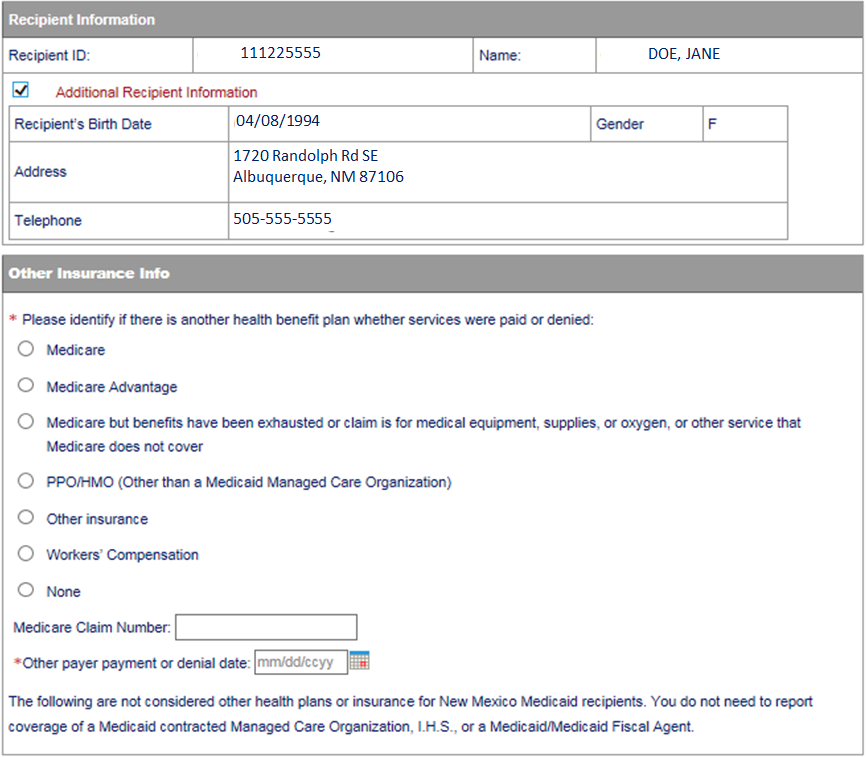 Select “None” since no other insurance is involved.
11/09/2017
Online Claims Entry Primary Claim Continued
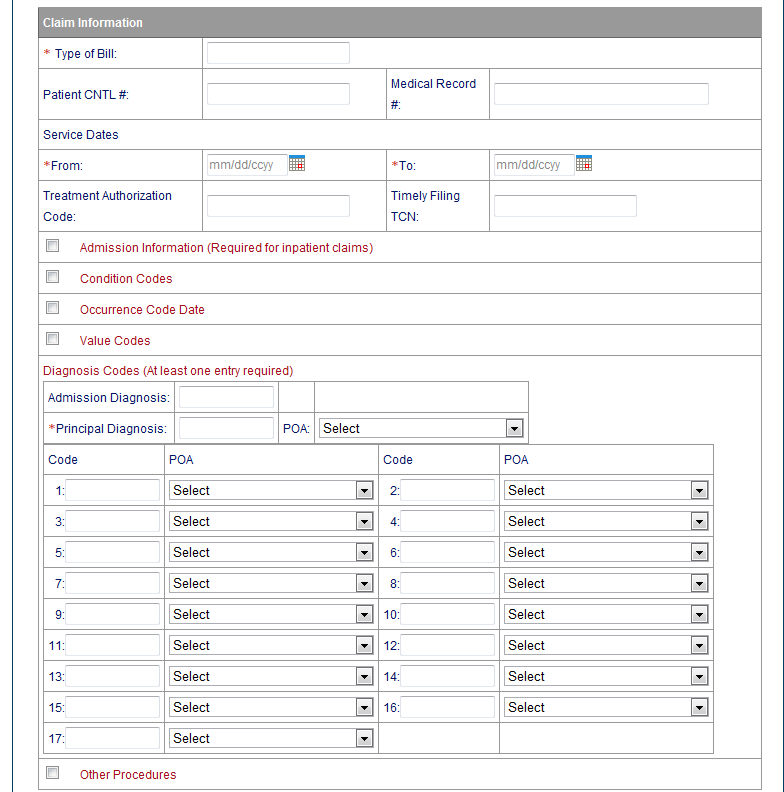 Sections can be expanded by selecting all sections with Red Text
11/09/2017
Online Claims Entry -- Attachments
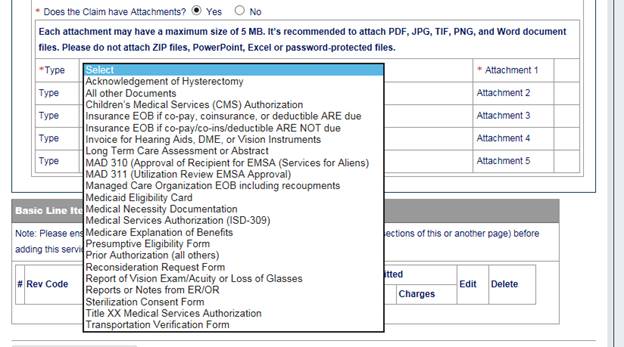 11/09/2017
Online Claims Entry Primary Claim Continued
Review the Uploading Attachments Restrictions.

You can attach files up to 10 MB
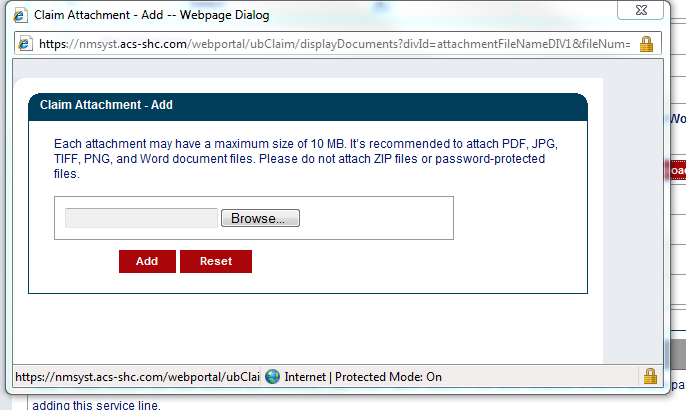 Do not upload ZIP Files, Excel Spreadsheets or Password Protected Files. 
PDF, JPG, TIFF, and Word Documents files are recommended
11/09/2017
Online Claims Entry Primary Claim Continued
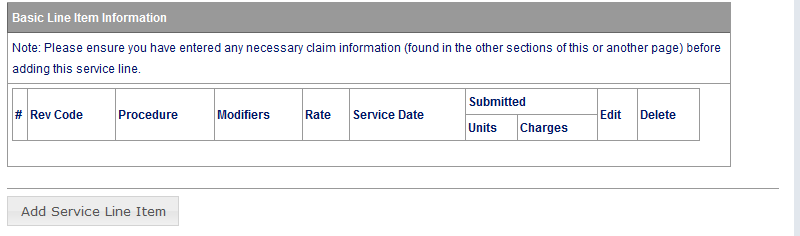 All field with a Red Asterisk (*) are REQUIRED fields
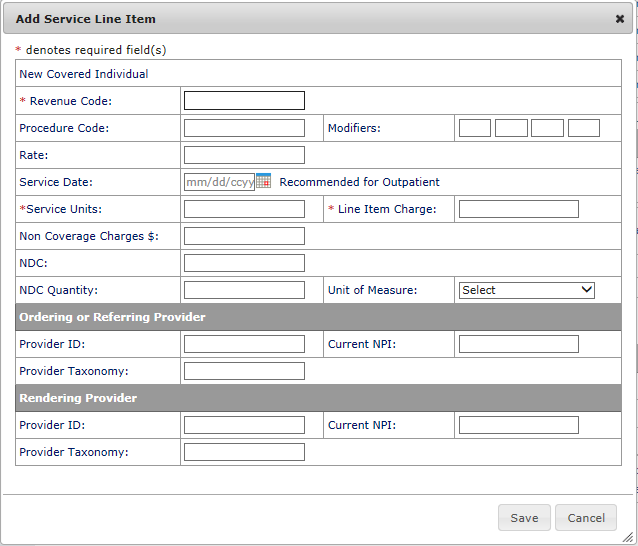 11/09/2017
Online Claims Entry Primary Claim Continued
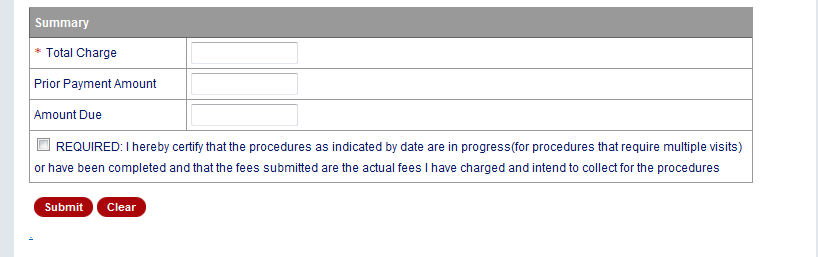 Indicate the Total charge. Must match Rev Code 0001 which is the last line item on the claim
Indicate the Amount Due
x
Verify Total charge is correct 
If total charge is missing or does not equal the total of all line charges provided on the claim, the claim will deny or post additional edits.
11/09/2017
TPL, HMO and PPO Web Portal Claim Submission
Conduent 
Government Healthcare Solutions
Third Party Liability (TPL) Tips
TPL is commercial insurance
TPL must be billed primary to Medicaid
Medicaid does not consider Medicare TPL
11/09/2017
[Speaker Notes: What does PEDS stand for?]
Other Primary Insurance Tips
If Medicaid requires a Prior Authorization (PA) for the service, then a PA issued by the Medicaid Third Party Assessor  is always required when TPL is involved, no matter if TPL paid or denied the service.
Attach the TPL EOB showing the payment/denial with the claim.
Always include the explanation page of the EOB along with the page of the EOB that shows payment/denial.
PPO/HMO claims are billed identically to “other insurance” (TPL) claims.
11/09/2017
[Speaker Notes: What does PEDS stand for?]
TPL, HMO, and PPO Web Portal Claim Submission
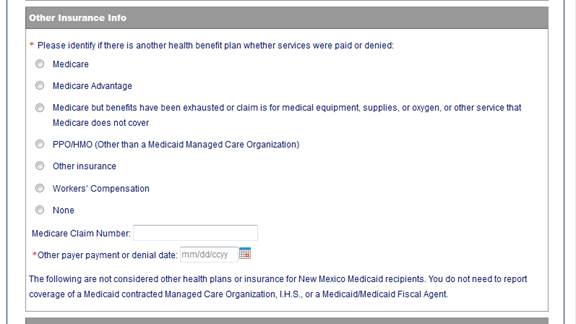 When filling out a Medicaid claim indicate whether the Primary Insurance us a PPO/HMO or other insurance by selecting the appropriate option
When filling out a Medicaid claim where TPL is primary payer, be sure to fill in all required primary and secondary payer information
11/09/2017
Claims Information – Attachments
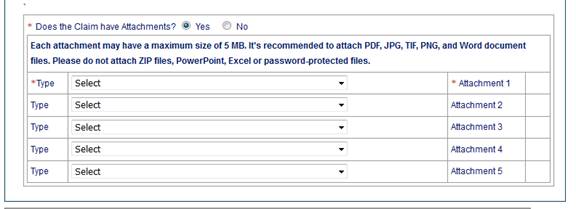 Attach a copy of the EOB
along with the explanation
of denials page
11/09/2017
Medicaid TPL Claim Example
Indicate the Total charge. Must match Rev Code 0001 which is the last line item on the claim
TPL Payment
Co-pay/Co-insurance/Deductible
x
Verify Total charge is correct 
If total charge is missing or does not equal the total of all line charges provided on the claim, the claim will deny or post additional edits.
11/09/2017
Medicaid Co-Payment Web Portal Claim Submission
Conduent 
Government Healthcare Solutions
PPO/HMO Co-Pay Tips
Indicate PPO/HMO under “Other Insurance Info” section of the claim. 
Attach the EOB.
Enter the co-payment amount in the “Amount Due” field.
PPO/HMO Co-pay Claim
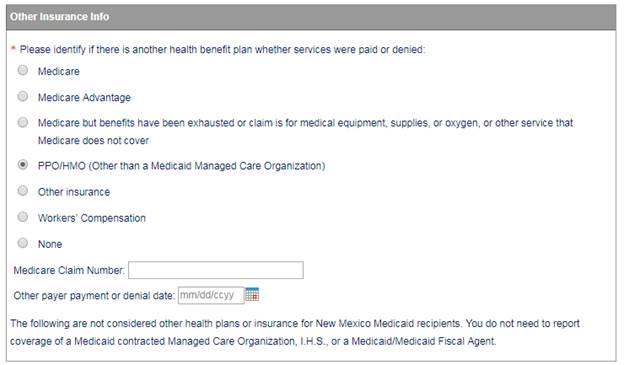 11/09/2017
[Speaker Notes: Total commercial insurance portion will no longer be here.  New screenshot for this page]
PPO/HMO Co-pay Claim
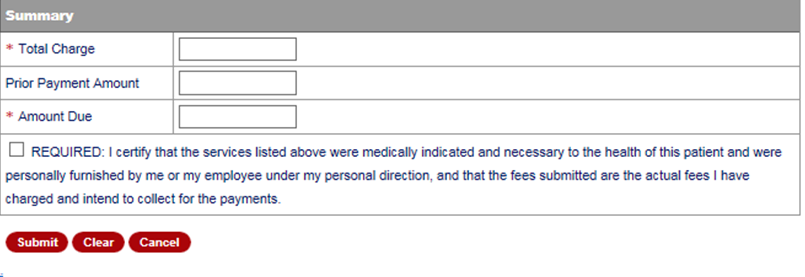 Indicate the Total charge. Must match Rev Code 0001 which is the last line item on the claim
Difference
Co-pay/Co-insurance/
Deductible
x
Verify Total charge is correct 
If total charge is missing or does not equal the total of all line charges provided on the claim, the claim will deny or post additional edits.
11/09/2017
Medicare Replacement Plan Web Portal Claim Submission
Conduent 
Government Healthcare Solutions
Medicare Replacement Plan
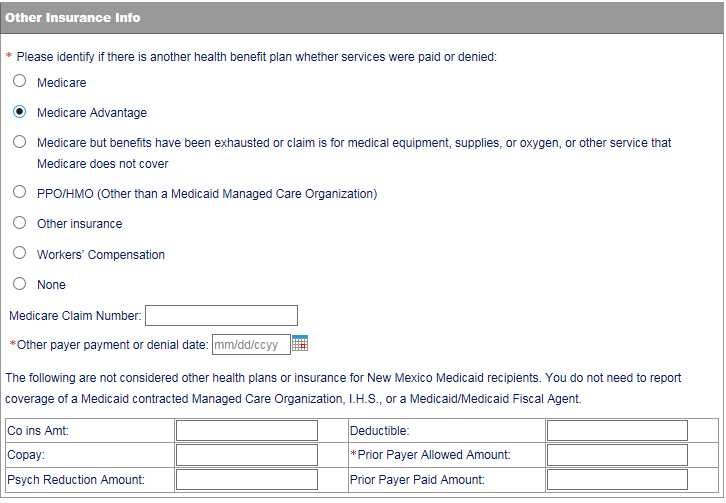 Indicate “Medicare Advantage” for Medicare Replacement Plan
11/09/2017
Medicare Replacement Plan
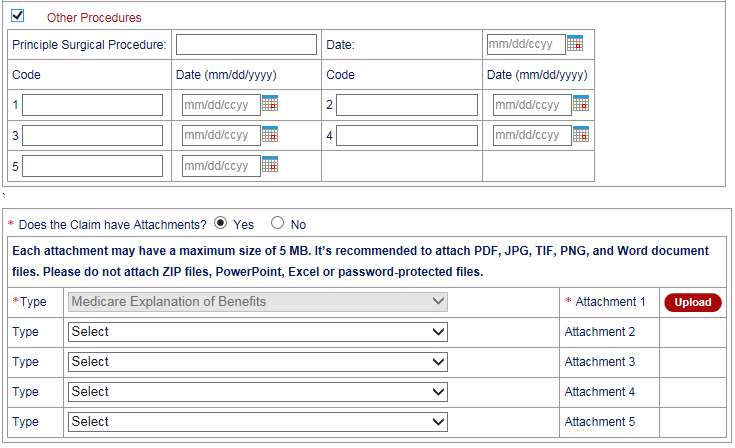 Attach Copy of EOB
11/09/2017
Medicare Replacement Plan
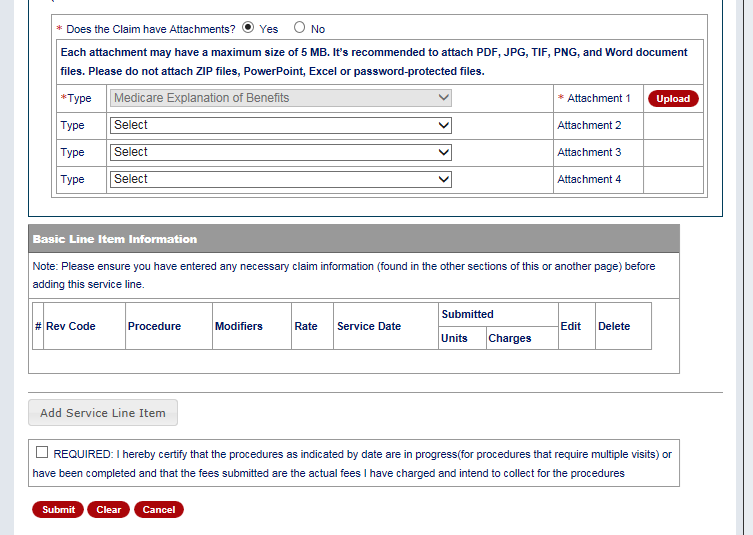 11/09/2017
Medicare Replacement Plan
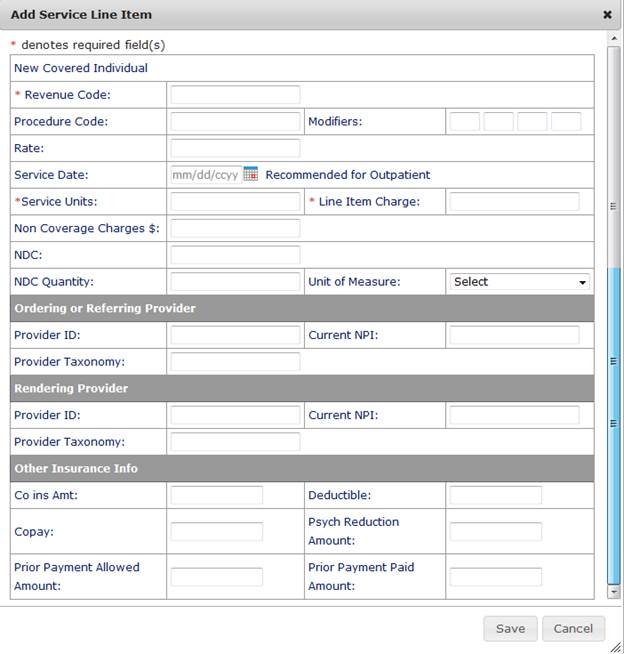 Other Insurance Information can be input at the line item level here
11/09/2017
Medicare Primary Web Portal Claim Submission
Conduent 
Government Healthcare Solutions
Medicare Primary Claims
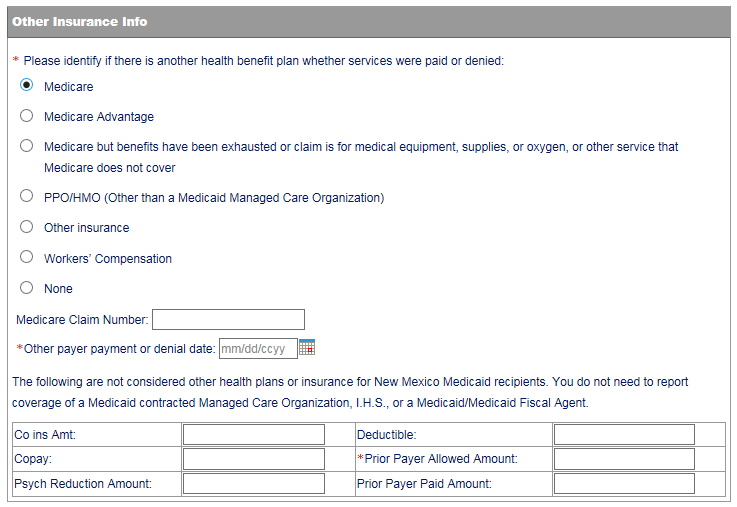 Indicate “Medicare” for Medicare Crossover submissions
11/09/2017
Medicare Primary Claims
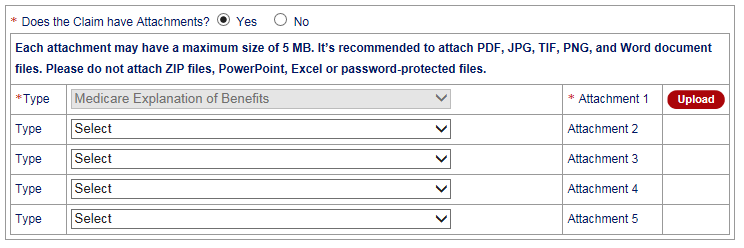 Attach a copy of the EOB
11/09/2017
Medicare Primary Claims
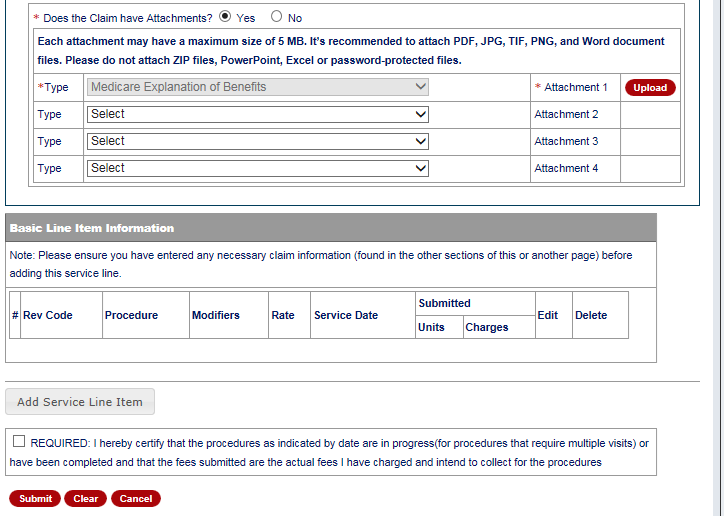 11/09/2017
Medicare Primary Claims
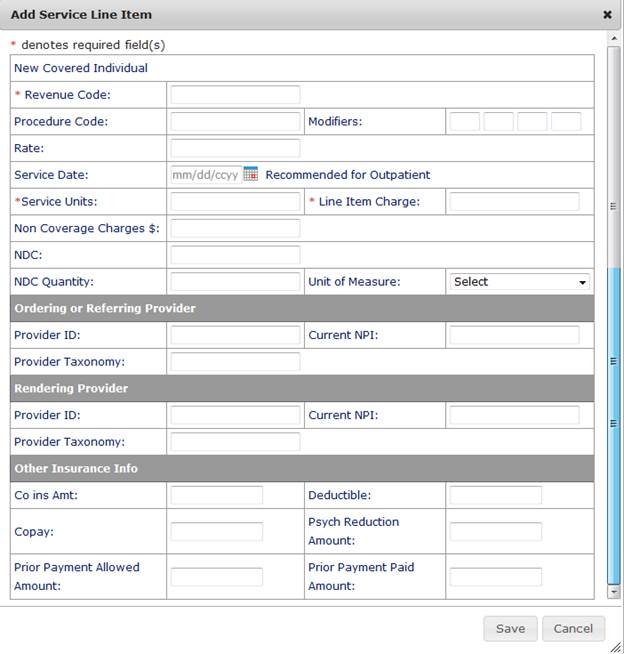 Other Insurance Information can be input at the line item level here
11/09/2017
Inpatient Claims for Medicare Part B Only Clients
Conduent 
Government Healthcare Solutions
Inpatient Claims for Medicare Part B-Only Clients
Certain Medicaid/Medicare clients only have Medicare Part B coverage. Medicare may cross over the Part B claim with type of bill 121. This claim does not have an accommodation revenue code on it. The claim will deny and the provider will need to resubmit and include the following on the claim:
Use type of bill “121” 
Attach a copy of the EOMB indicate Medicare paid amount in previous payment box (form locator 54).
11/09/2017
[Speaker Notes: What does PEDS stand for?]
Inpatient Claims for Medicare Part B-Only Clients
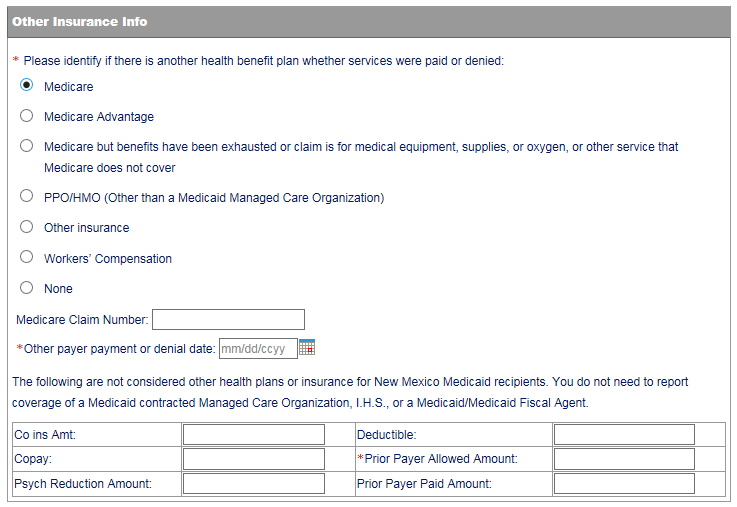 Indicate “Medicare” for Inpatient Claims for Medicare Part B-Only Recipients
11/09/2017
Inpatient Claims for Medicare Part B-Only Clients
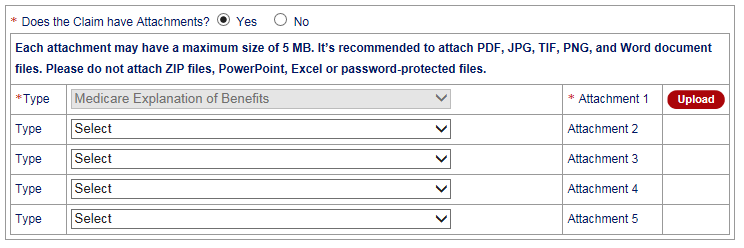 Attach a copy of the EOB
along with the explanation
of denials page
11/09/2017
Inpatient Claims for Medicare Part B-Only Clients
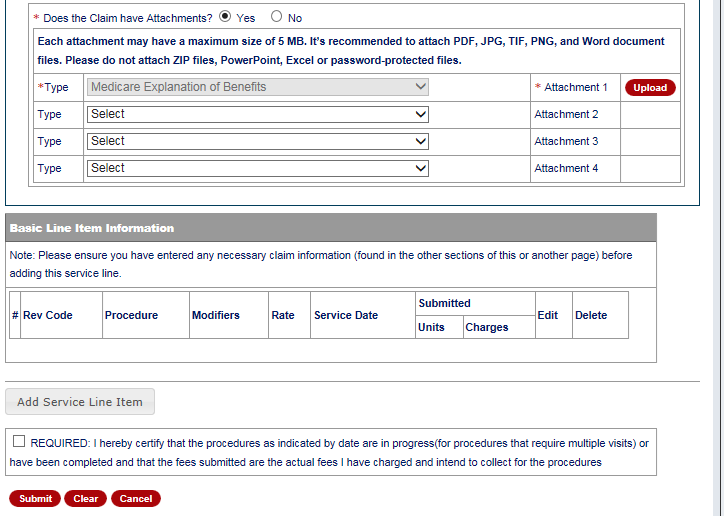 11/09/2017
Inpatient Claims for Medicare Part B-Only Clients
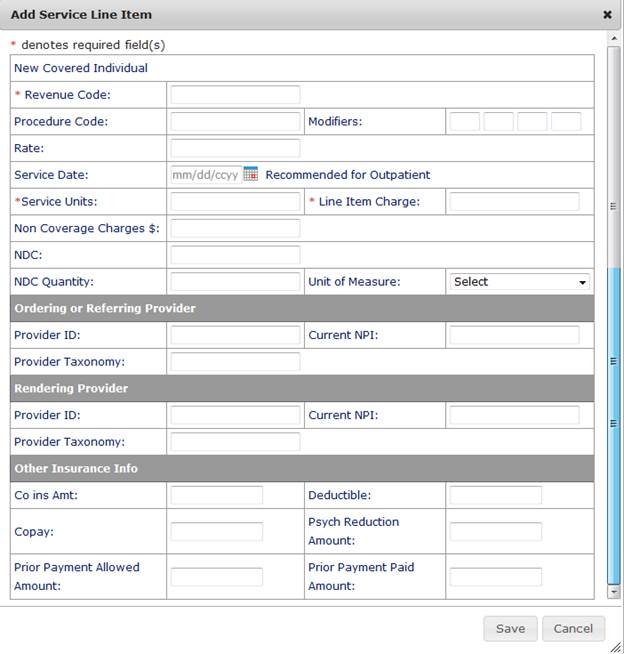 Other Insurance Information can be input at the line item level here
11/09/2017
UB-04 Tips
Conduent 
Government Healthcare Solutions
UB-04 Tips
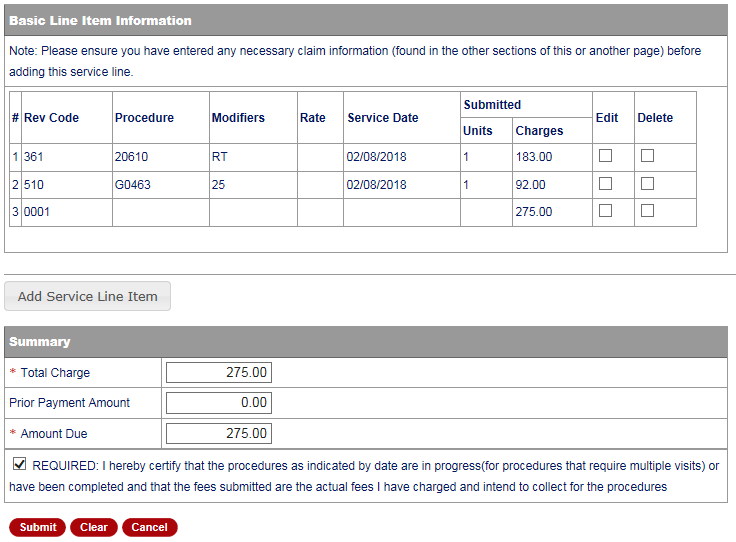 Ensure the line item charges are correct and match the total charge.
11/09/2017
Summary
Provided general billing guidelines for direct data entry submission of the UB-04 claim form for the below coverage scenarios. 
Add/Manage Templates
Medicaid Primary Claims
Medicaid (TPL) Third Party Liability Claims
PPO/HMO Claims
Medicare Replacement Plan Claims
Medicare Primary Claims
11/09/2017
New Mexico Medicaid Resources
New Mexico Medicaid Online
Provider Information
Provider Login Screen Notices
Provider E-News Newsletters
Medicaid Provider Relations Call Center
Provider Communication Updates 
Provider Field Representative
Provider Webinars
Open Forums and Live Training Sessions
11/09/2017
New Mexico Medicaid Resources Continued
New Mexico Medicaid Portal – https://nmmedicaid.portal.conduent.com/static/index.htm 
Claim Inquiries, Eligibility Verification, Electronic Claim Submission, Provider Manuals, E-News

NM Human Services Department  – http://www.hsd.state.nm.us/mad/
Supplements, Memos, Provider Billing Packets and Policy

Consolidated Customer Service Center (CCSC) Helpdesk– (800) 299 - 7304. 
Claim Status, Eligibility, Prior Authorization, Medicaid Updates

Consolidated Customer Service Center (CCSC) Helpdesk – NM.Providers@state.nm.us	

Claim research assistance, general Medicaid inquiries, Provider Enrollment Applications, Forms & Instructions

HIPAA Helpdesk – HIPAA.desknm@state.nm.us

Assistance on NM Web Portal, EDI inquiries, and Online Claim Submission with DDE (Direct Data Entry)

Consolidated Customer Service Center (CCSC) Helpdesk – (800) 283-4465
Eligibility inquiries, Fee-for-Service Replacement Medicaid Identification Card, Enroll or change a Managed Care Organization and Eligibility application status

Medical Assistance Division, Program Rules – http://www.hsd.state.nm.us/providers/rules-nm-administrative-code-.aspx
NMAC for Programs administered by the Medical Assistance DivisionYes New Mexico - https://www.yes.state.nm.us/yesnm/home/indexApply, check, update, or renew Medical Assistance (Medicaid) benefits
67
11/09/2017